Karjeros specialistų rengimas - iššūkiai ir galimybės
Konferencija karjeros specialistams #KryptisKarjera
Įgūdžiai, atveriantys duris į sėkmę“
2023-12-01
prof. dr. Asta Railienė 
MRU Žmogaus ir visuomenės studijų fakultetas
asta.railiene@mruni.eu
Karjeros specialisto pareigybė
Karjeros paslaugų teikimas (career guidance) dabar yra dinamiškesnis, sudėtingesnis ir reiklesnis nei bet kada anksčiau. Karjeros specialistams formuojamas lūkestis nuolat diegti naujoves, prisitaikyti ir tobulinti savo paslaugų teikimo praktiką, siekiant kad visi mokiniai įgytų įgūdžių ir žinių, kurių jiems prireiks sėkmingai veikiant gyvenime ir darbe (OECD, 2018).
2004-2010
2013- iki dabar
2010-2013
Karjeros specialistų rengimas:
Tarptautinė patirtis
Lietuvos situacija
Kurk Lietuvai, 2023
Karjeros specialisto profesionalumo ramsčiai
Kokius reikalavimus karjeros specialisto kompetencijoms kelia kintantis karjeros paslaugų turinys?
Karjeros paslaugos yra esminis įgūdžių politikos, kuria siekiama užtikrinti geresnę žinių ir įgūdžių pasiūlos ir paklausos pusiausvyrą ekonomikoje, elementas (Cedefop, European Commission, ETF, ILO, OECD, UNESCO, 2021).
Adaptuota pagal Teaching in Focus, OECD 2019
Karjeros paslaugų turinys
Komunikavimo 
Kūrybiškumo
Pažinimo
Socialinė, emocinė, sveikos gyvensenos
Skaitmeninė
Pilietinė
Kultūrinė
Ko siekiama ir kaip, tai ko siekiama, realizuojama?

Ugdymo karjerai programa (2014) ar Priešmokyklinio, pradinio, pagrindinio ir vidurinio ugdymo bendrosios programos (2022)?
KP TIKSLAS – KO?
KP FORMOS – KAIP?
Atlieptis darbo rinkos tendencijoms
Iššūkis Nr. 1
65 proc. pirmokų rinksis profesijas, kurios dar neegzistuoja (World Economic Forum, 2016)

Jaunuolių karjeros siekiai nesisieja su prognozuojama darbo rinkos paklausa: jaunų žmonių karjeros lūkesčiai pasikeitė nedaug ir tapo dar labiau koncentruoti  (Musset and Kurekova, 2018; Chambers et al., 2018). 

30 proc. paauglių visame pasaulyje domisi vos 10 profesijų, o daugelis jaunų žmonių siekia dirbti darbus, kuriems gresia automatizacijos pavojus (OECD, 2020). 
Paauglių neužtikrintumas dėl karjeros siekių 2000-2018 m. EBPO šalyse išaugo 81 proc. (OECD, 2020).
Karjeros specialistų  išskirtinumas yra jų ypatingas santykis su karjeros informacija ir jos valdymu, įskaitant informaciją apie darbo rinką ir profesijas (Cedefop, 2021).
Tinklaveika su darbdaviais
Iššūkis Nr. 2
Darbdaviai - vertingas informacijos ir patirties šaltinis apie tai, kaip žinios ir įgūdžiai taikomi realioje darbo vietoje.

Didžiausias darbdavių įsitraukimo į karjeros paslaugų teikimą poveikis siejamas su mokinių savęs suvokimo pokyčiais, t.y. su tuo, kaip jie įsivaizduoja ir planuoja savo ateitį. 

Karjeros mąstymo ugdymas: pradžia – pradinė mokykla.

Ugdymo turinio (tai ko mokomasi mokykloje) aktualumo raiška darbo rinkoje.
Mokiniai sistemingai dažniau dalyvauja karjeros veiklose, kuriose nedalyvauja darbdaviai (PISA, 2018).
Mokinių dalyvavimas veiklose, grįstose  bendradarbiavimu su darbo rinkos atstovais, siejamas su pozityvesniu jų požiūriu į mokyklą ir geresniais matematikos rezultatais (PISA, 2018).
(OECD, 2022)
Nenuvertinti darbo su tėvais reikšmės
Iššūkis Nr. 3
Priimdami karjeros sprendimus vaikai yra labiau linkę pasitikėti savo tėvų nei karjeros specialistų, mokytojų ar bendraamžių nuomone (Billett et al., 2020).

Tėvų įtaka vaikų karjeros sprendimams dažniausiai yra paslėpta ir savaiminė (Barnes et al., 2020).

Tėvai, dalyvaudami vaiko karjeros sprendimų priėmimo procese, pirmenybę teikia savo prioritetams, nors jų turima informacija apie darbo ir studijų pasaulį dažnai yra pasenusi (Vernon & Drane, 2020).
Karjeros specialistui tenka svarbus vaidmuo užtikrinant, kad mokinių gaunama informacija karjeros klausimais pasiektu ir jų tėvus
Intervencinių priemonių integralumas
Iššūkis Nr. 4
Karjeros paslaugų intervencijų nauda mokiniui priklauso nuo jo individualios reakcijos ir požiūrio į patirtį (OECD, 2021; Cedefop, 2021). 

Nuo to, kaip gerai mokinys pasirengęs pasinaudoti intervencijų prasmingumu, priklauso tai, kiek jis visapusiškai įsitrauks į jas (OECD, 2021; Cedefop, 2021).
Iššūkis karjeros specialistui - įgalinti mokinį įprasminti patyrimą (konsultavimo ir ugdomosios intervencinės priemonės) karjeros sprendimų priėmimo procese (Savickas, 2011; Kidd, 2016)
Iššūkis Nr. 5.
Koja kojon su aktualijomis
Naujų požiūrių įtraukimas ir taikymas karjeros paslaugų teikimo procese, siekiant atliepti  šiuolaikinius ir ateities visuomenės, darbo rinkos bei technologijų kaitos poreikius.
Tarpkultūriškumo ir lyčių lygybės diskursas

Skaitmenizacija ir IT technologijos

Socialinė emocinė kompetencija atsparumo pokyčiams ir karjeros neapibrėžtumo kontekste

Duomenimis grįsti sprendimai ir mokymosi proceso valdymas

Tvarumas ir žaliasis kursas
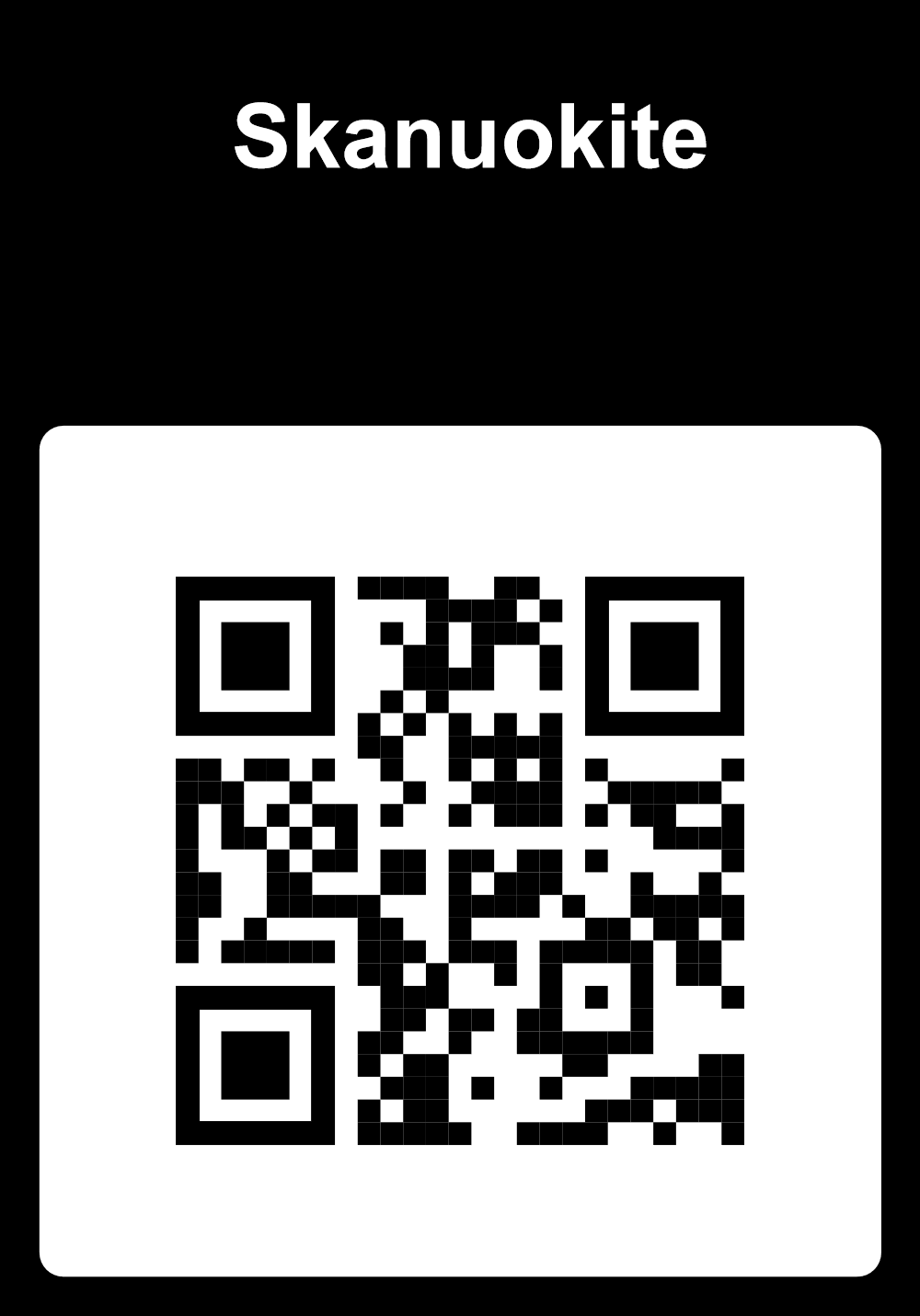 A Green Careers Guide, 2023
https://www.eauc.org.uk/green_careers_guide
Kaip įveikti iššūkius ir pasinaudoti galimybėmis
Vietoj apibendrinimo
Karjeros specialistas yra pagrindinis, bet ne vienintelis karjeros paslaugų teikėjas švietimo įstaigoje (Cedefop, European Commission, ETF, ILO, OECD, UNESCO, 2021)
Susitarti dėl karjeros specialisto karjeros trajektorijos (vertinimas, atestacija)

Įveiklinti paslaugas kaip integralią švietimo įstaigos ugdymo turinio ir švietimo pagalbos dalį 

Įveikti paslaugų fragmentaciją 

Skirti dėmesio visų pedagogų kompetencijų ugdymo karjerai srityje tobulinimui

Karjeros specialistų rengimo turinį grįsti aktualiais atvirais duomenimis atsižvelgiant į kintantį mokinio kontekstą ir aplinkos kaitos tendencijas
Bet kuri paslaugų sistema laikui bėgant evoliucionuoja, ji negali būti tik užrašyta popieriuje 
(Hooley, 2019)